Neil Roche
Environment for Growth
Survey Insights and the E4G Website
Requirements of E4G M&E
Visitor volume measurement
Site Energy measurement
….And for a selection of initiatives-  Visitor Survey
Visitor Survey
Preparing for the survey
Organizing and briefing survey teams
Carrying out the fieldwork
Challenges

Your experiences?
Preparing for the Survey
Health and Safety considerations
Let someone know where you are going, and what time you expect to return
Take your mobile phone with you
Clothing & footwear appropriate to weather and terrain
Check the weather forecast
Ensure access to sufficient food & water
Beware of domestic and farm animals
Remote areas plan escape route
Take a colleague if you can
Surveying Teams
Briefing session
Talk through logistics, surveying, meeting times etc.
Go through the questionnaire form
Deal with any concerns of the surveyors
Instructions Handout [see example]
Equipment
A supply of survey forms
Clipboard
Spare pens
Mobile phone
A letter from the initiative manager briefly setting out reason for doing the survey and including office contact details in case more information wanted
Carrying out Survey work
There is no single, ideal method; site and visit characteristics or resource available might dictate a certain approach
Face to face random site survey 
For sites which favour survey work at various points or at designated entry/exit points 
Visitors are stopped at particular areas/points within a site using an established sampling technique: e.g. ask every 4th group
Face to face hotspot survey
For sites with single point(s) at which visitors congregate or pass, such as visitor centres or cafés
Visitors are interviewed at particular points within a site using an established sampling technique
Challenges?
The “lazy” surveyor
If possible survey manager should patrol to monitor; offer encouragement
During the day get the interviewers together to find out how progressing and have them shout out how many surveys they’ve done
The “creative” surveyor (self-completion to boost numbers)
Tell survey team at start that using statistical analysis it is easy to identify where this has taken place, and they will be found out
Survey manager should patrol to monitor
Visitor surveys
Any Questions?

Your visitor survey experiences?
The E4G website          www.e4g.org.uk:
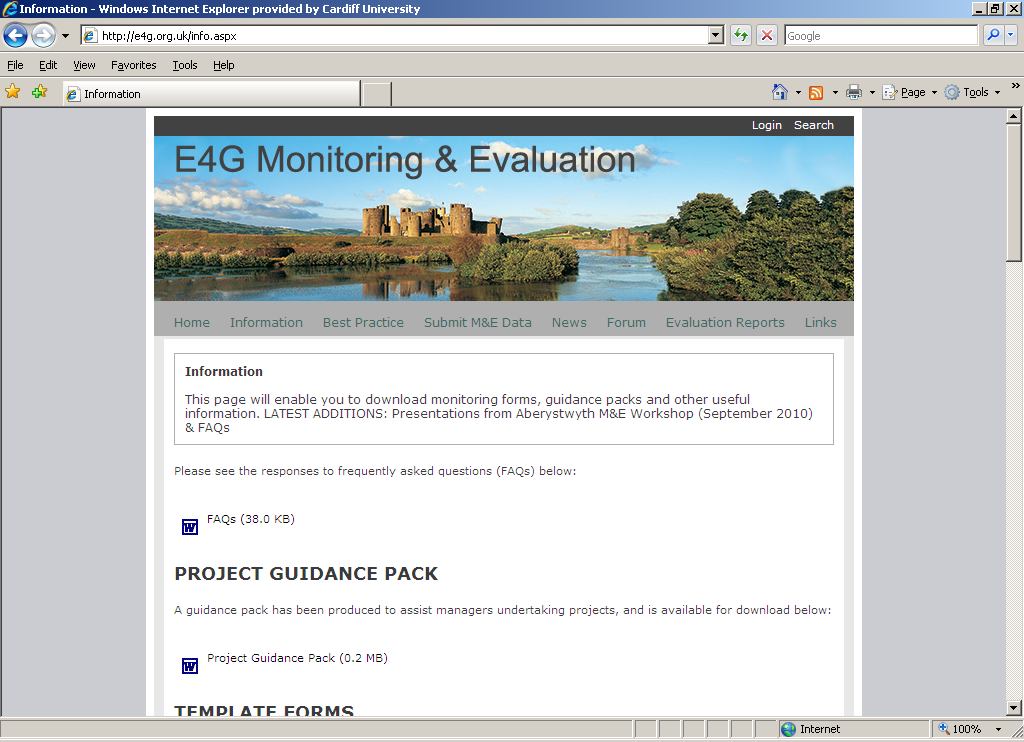 Website Information
Copies of forms to download:
Frequently asked questions (FAQs)
E-flyers
Visitor Volume count forms
Site Energy monitoring form
Visitor Survey  
Presentations from workshop days
Website – Submit M&E data
You can submit Monitoring and Evaluation information by clicking on the website link and attaching any documents to the generated email. 
As well as the core M&E data (visitor volumes, energy returns and visitor surveys) can also submit any interesting E4G related news stories
Website - other
The website also provides:
Information on best practice (e.g. evaluation reports from Objective 1 programme in Wales 2000-06)
 Latest news on E4G monitoring and evaluation
A forum for those involved to exchange experiences/ ask questions
Links to other sites e.g. Wales Council for Voluntary Action
Evaluation reports on progress will be posted
E4G Monitoring and Evaluation
www.e4g.org.uk



											Neil Roche 					                                                 rochend1@cardiff.ac.uk